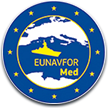 Blurring the line between external and internal security: The case of EU´s maritime operation Sophia
Crisis Management Operations
Sergei Rivlin
Operation EUNAVFOR MED Sophia
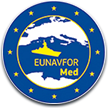 launched on June 22, 2015 as part of an EU comprehensive approach to manage illegal migrationdisrupt the networks of traffickers and smugglers. EU’s comprehensive response includes root causes:
military conflict 
poverty 
harassment.
The mission's core mandate:
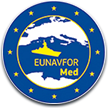 systematically identification, capture and disposal of smuggler’s ships
 disrupt the southern smuggling and trafficking business model
 prevent further death in the sea
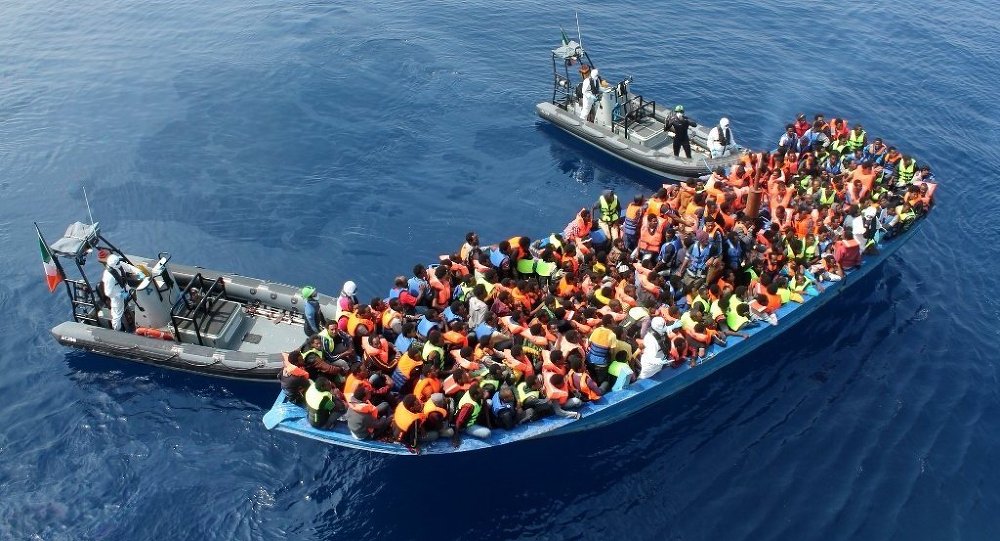 Background
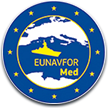 Crisis in the Mediterranean Sea:
3,500 people died in 2014
3,700 people died in 2015 - more than 1,200 in couple months
22,000 in total since 2000s
Location of the operation Sophia
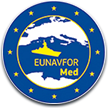 Migration across the Mediterranean to Europe
Problem-solving programs
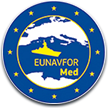 improve border management
 voluntary return to origin countries
 ensure adequate reception conditions for migrants in Libya
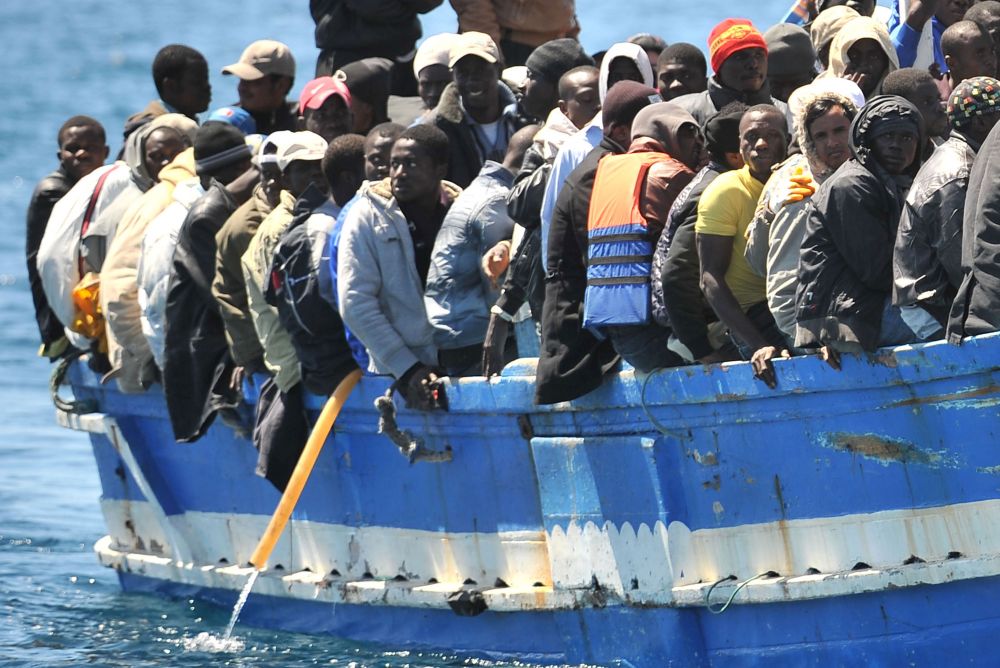 Expansion of the mandate
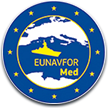 create a monitoring mechanism to ensure the long-term effectiveness of training for the Libyan coast guard; 
 conduct new observations and collect information on illicit trafficking in oil exports from Libya; 
 expand the exchange of information on trafficking in persons with the law enforcement agencies of the Member States, FRONTEX and EUROPOL

FRONTEX - European Border and Coast Guard AgencyEUROPOL - The European Union Agency for Law Enforcement Cooperation
Palpable outcomes
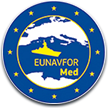 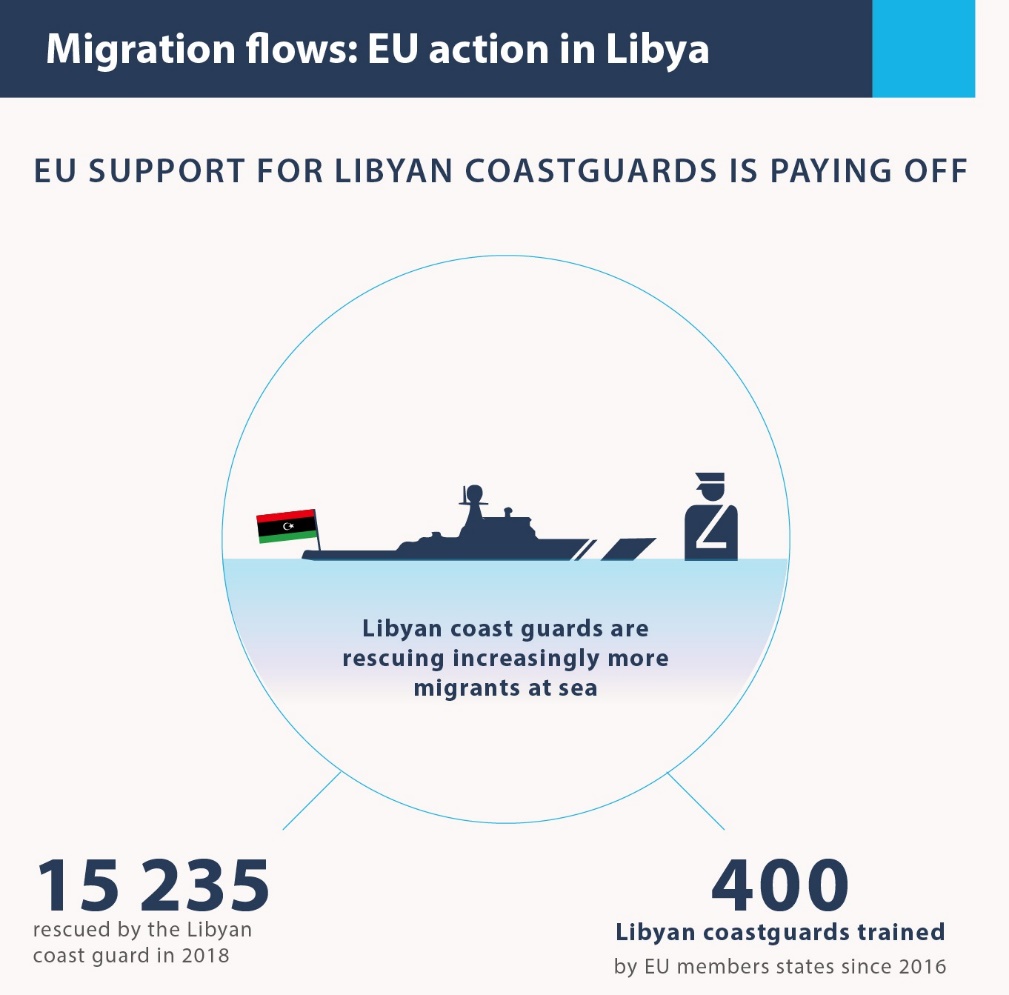 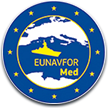 Thanks for your attention